BJTs in integrated circuits: Vertical NPN
buried-L
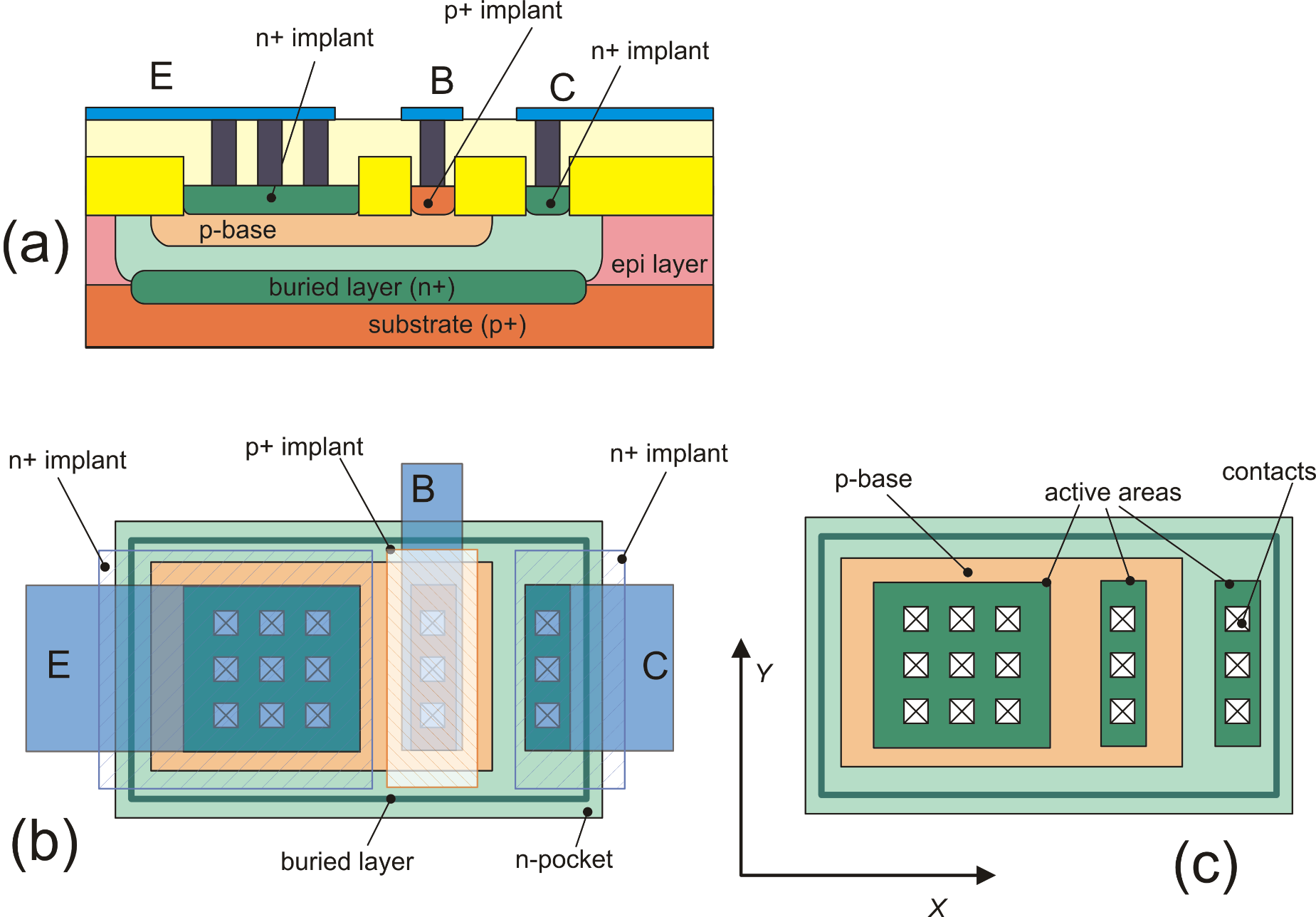 p-base
BiCMOS:  CMOS + p-base and buried-layer
The n-pocket can be an n-well
The buried-layer a buried-well of a triple-well CMOS
A diode between collector and 
substrate is present        capacitance
p-base
buried-L
Same as (b) but with the
Metal 1 removed
P. Bruschi – Microelectronic System Design
1
The lateral PNP
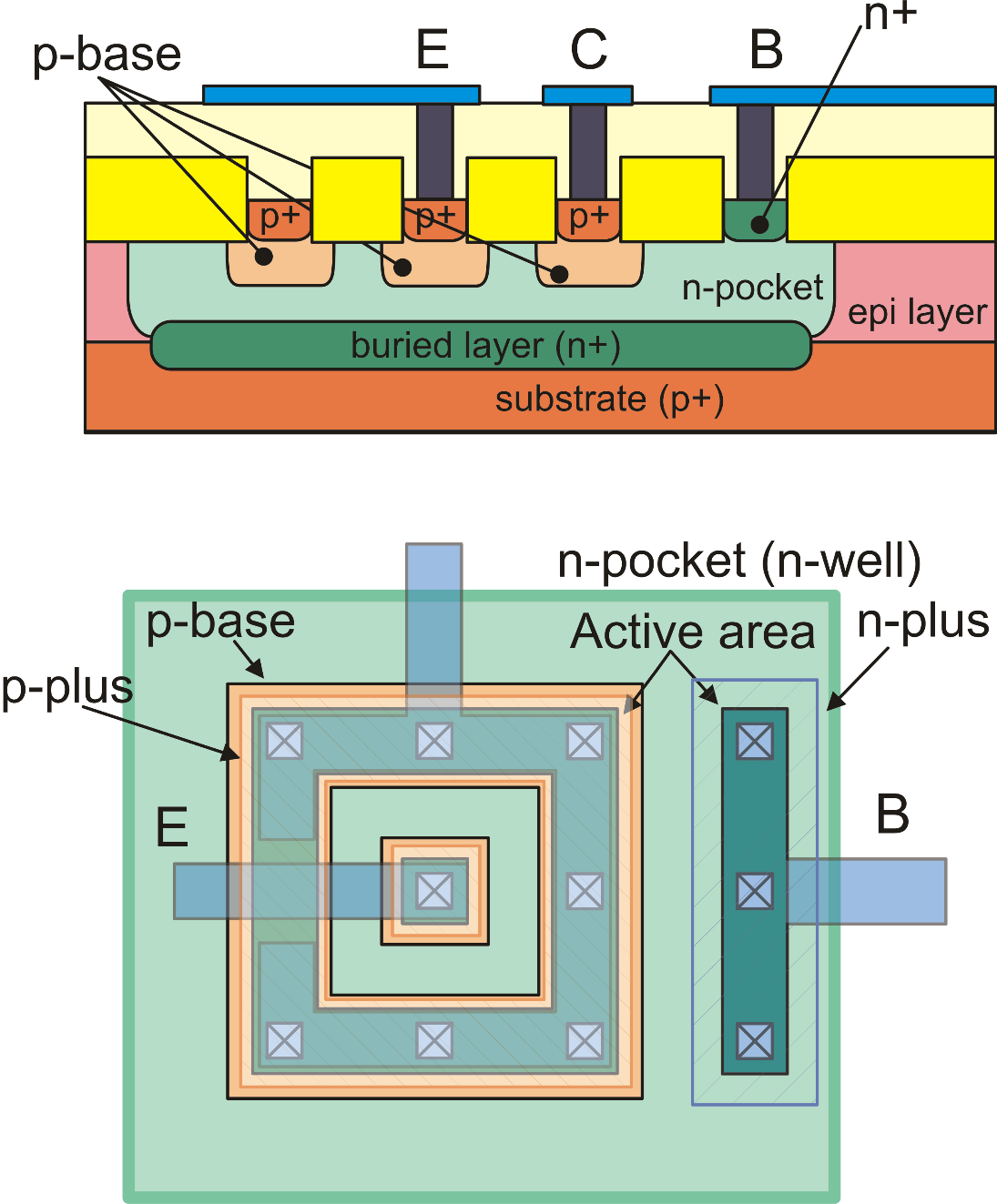 Slower than vertical devices due to
large base series resistance (rbb')
and base-to substrate capacitance
Lower early voltage (VA), due to 
non-optimal collector doping. 

Larger than vertical devices for the same
current capability
P. Bruschi – Microelectronic System Design
2
The substrate PNP: compatible with standard  CMOS n-well processes
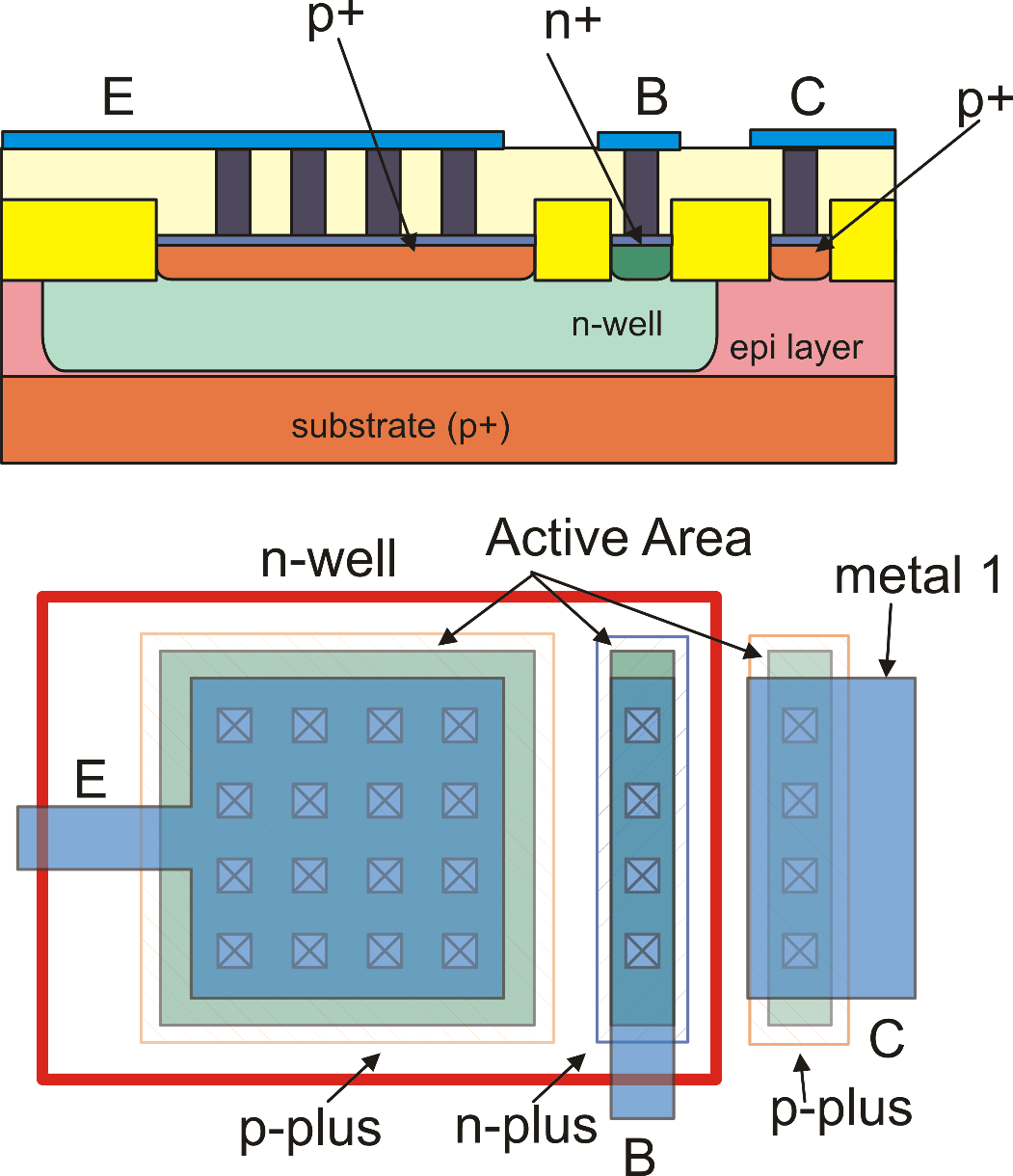 Limitation: The collector is 
committed to the substrate, 
(forced to VSS)
P. Bruschi – Microelectronic System Design
3
BJT output characteristics
Forward Active Region
Saturation
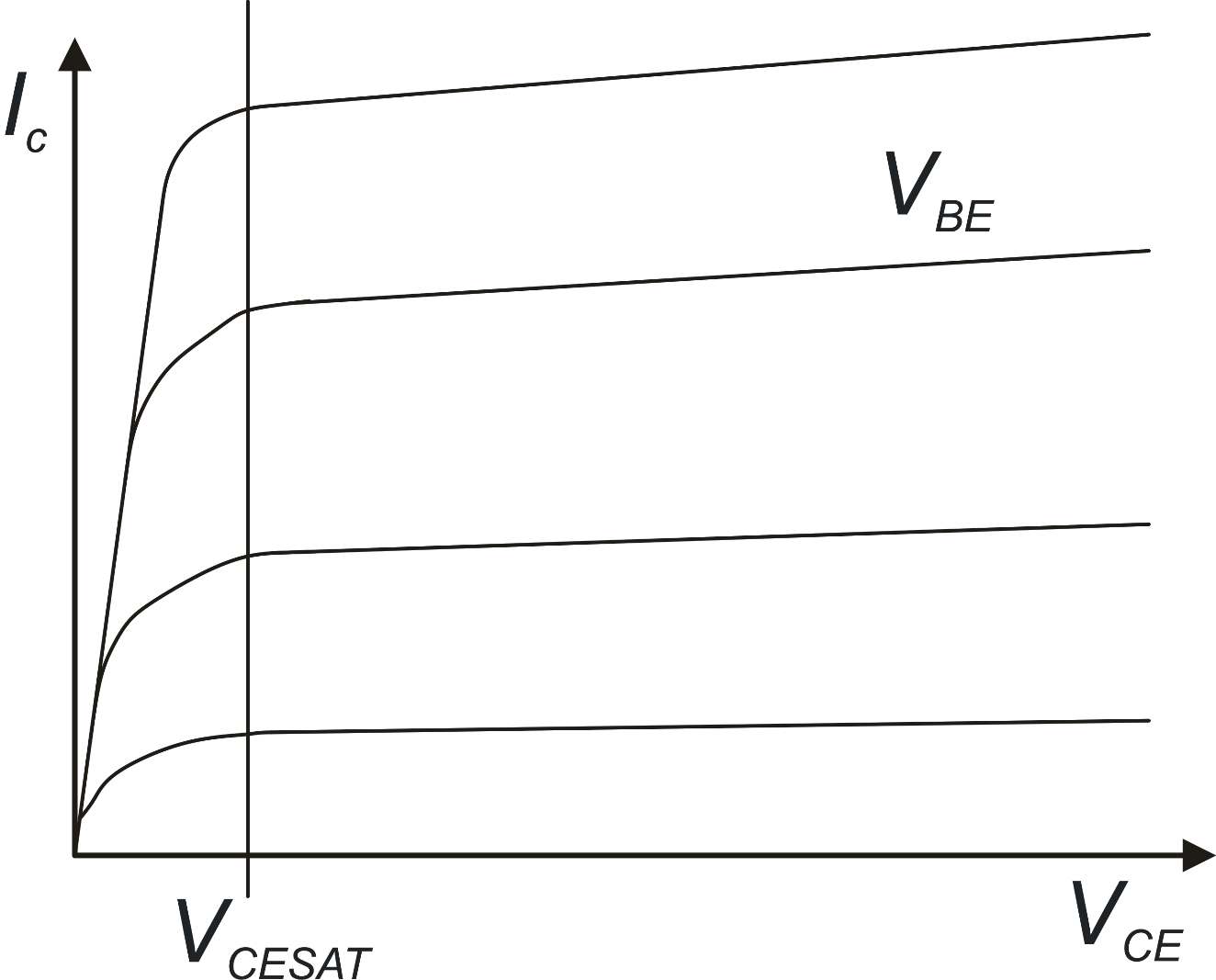 VBE, VCE : control
voltages
IC, IB: dependent 
currents
P. Bruschi – Microelectronic System Design
4
BJT model in the forward active zone
Sometimes this expression is used
in order to refer to VBE and VCE as
control voltages:
For calculation of IC and IB in all operating zones (saturation, cut-off, 
forward active, reverse active) the Ebers-Moll model should be used.
P. Bruschi – Microelectronic System Design
5
BJT: small signal model
Small signal dc model
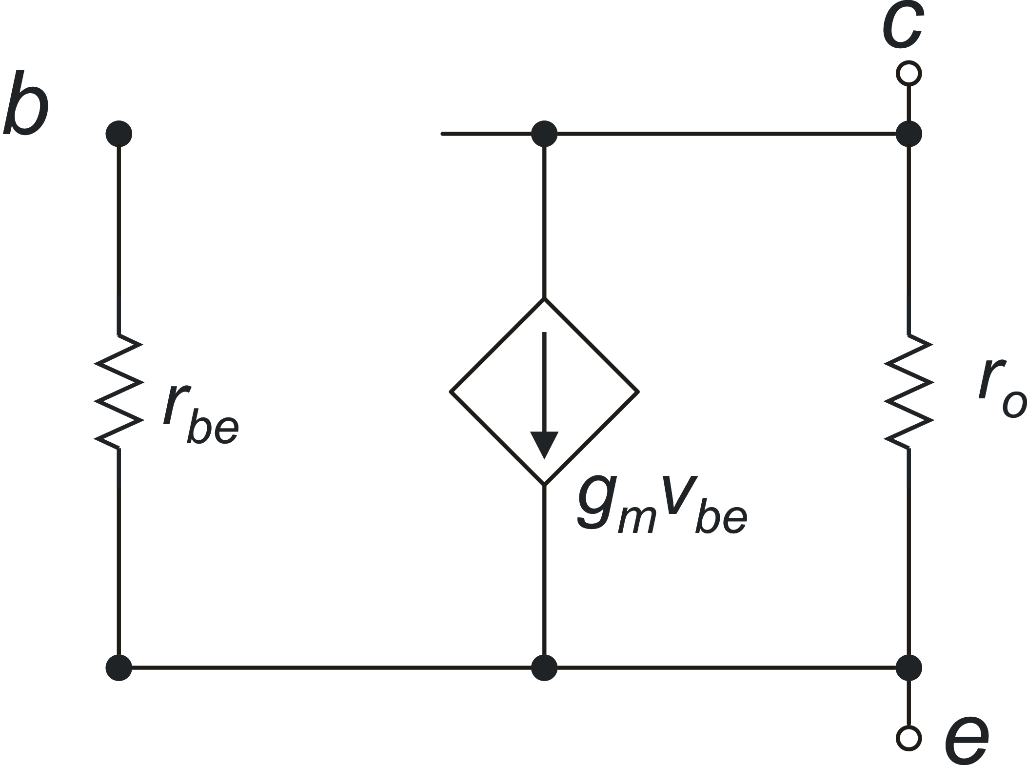 Equivalence with the MOSFET parameters
BJT
MOSFET
P. Bruschi – Microelectronic System Design
6
BJT capacitances in forward active region (vertical npn)
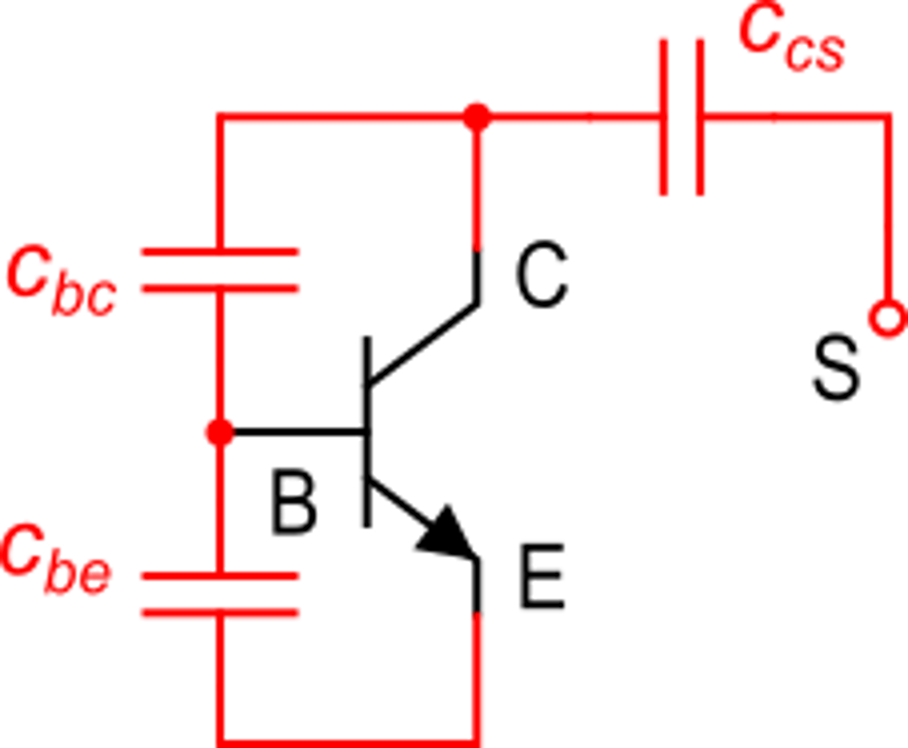 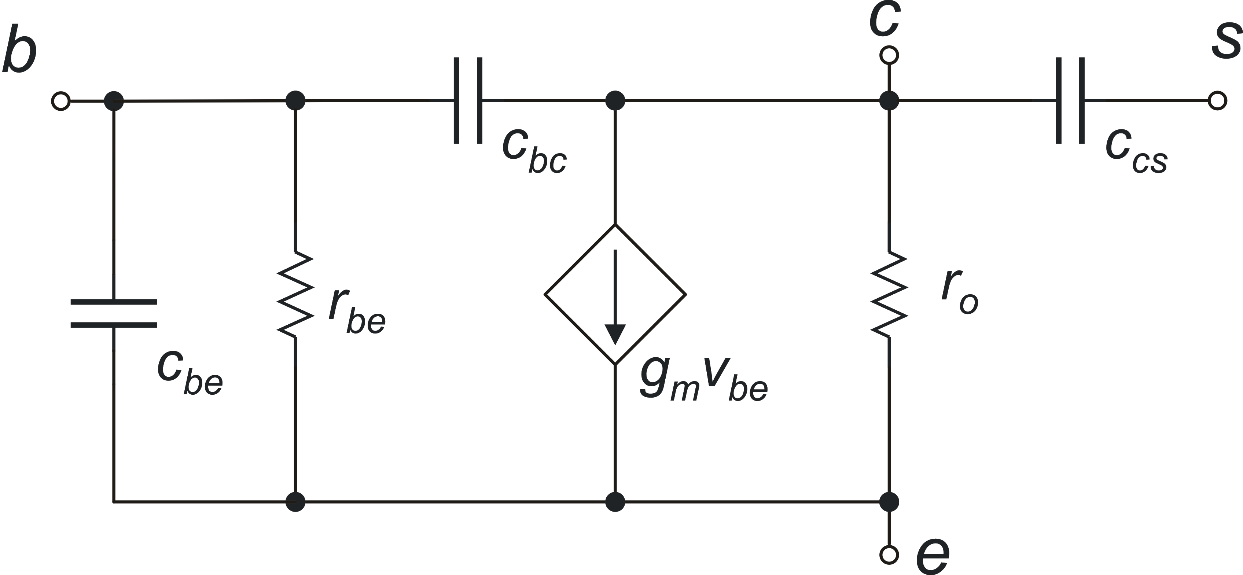 Transition frequency
P. Bruschi – Microelectronic System Design
7
BJTs in Integrated Circuit: instance parameters
area
area
minimum size BJT
("elemental" BJT)
area=1.5
area may not be an
integer (not all PDKs 
allow this)
parameter "area"
(dimensionless)
area=2  (,3, 4 ….)
area = integer
P. Bruschi – Microelectronic System Design
8
BJT sizing: Effect of the area parameter on the electrical parameters
Electrical effects of area parameter:
elemental BJT with area 
specified as an instance parameter
elemental BJT
IS
VA
b
CJE
…..
area × IS
VA
b
area × CJE
…..
P. Bruschi – Microelectronic System Design
9
BJT sizing: Gummel plot and beta plot
My BJT has to carry this current 
(200 mA). The elemental BJT would
be damaged
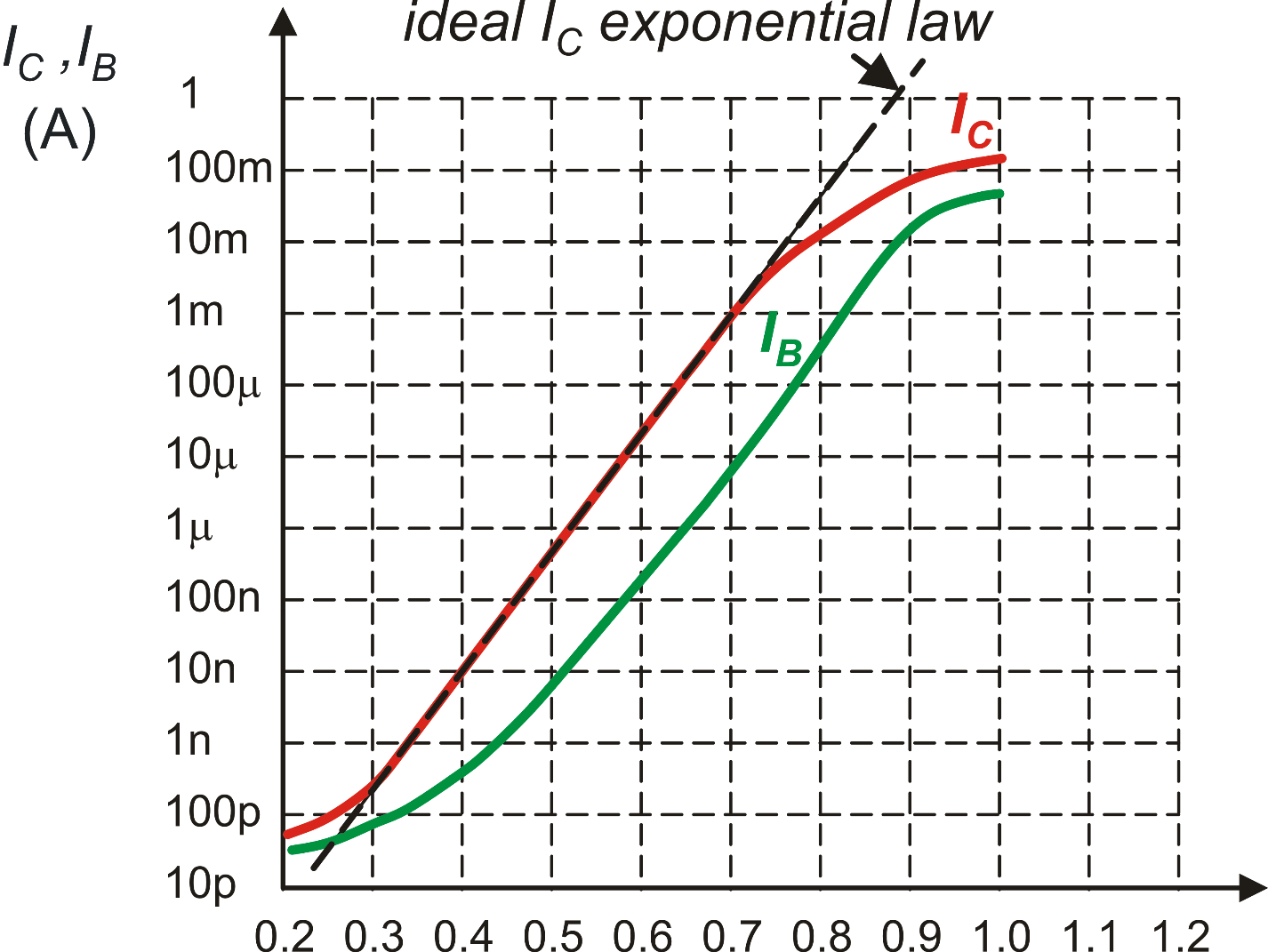 Using a BJT with area=100 would be 
equivalent to make the elemental BJT
work with a current 100 times smaller.
This corresponds to the operating point 
given by the blue line
b
b
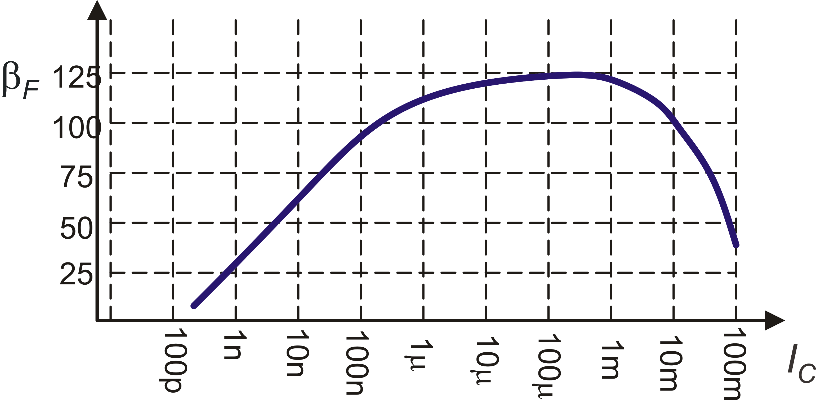 This refers to the 
elemental BJT (area=1)
IC
VBE
Gummel Plot
Beta Plot
P. Bruschi – Microelectronic System Design
10